Развитие художественного вкуса у детей и родителей посредством создания РППС (фойе)
Из опыта работы воспитателя  МБДОУ детского сада №43
С.О. Невмятуллиной
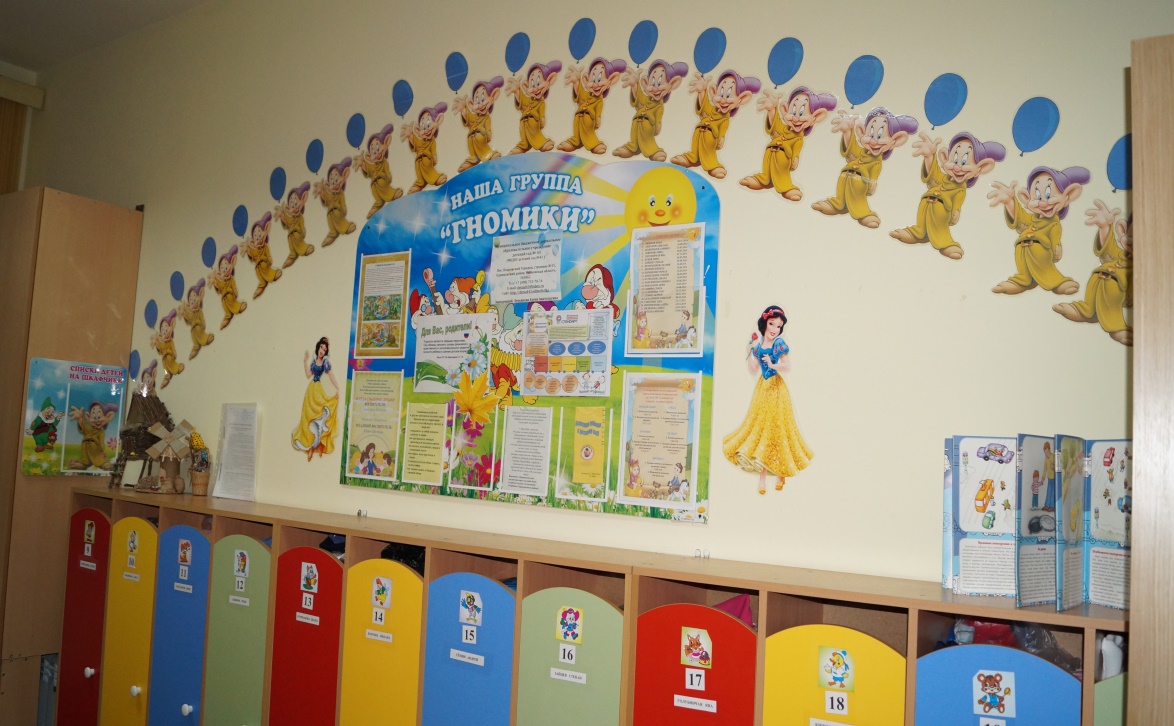 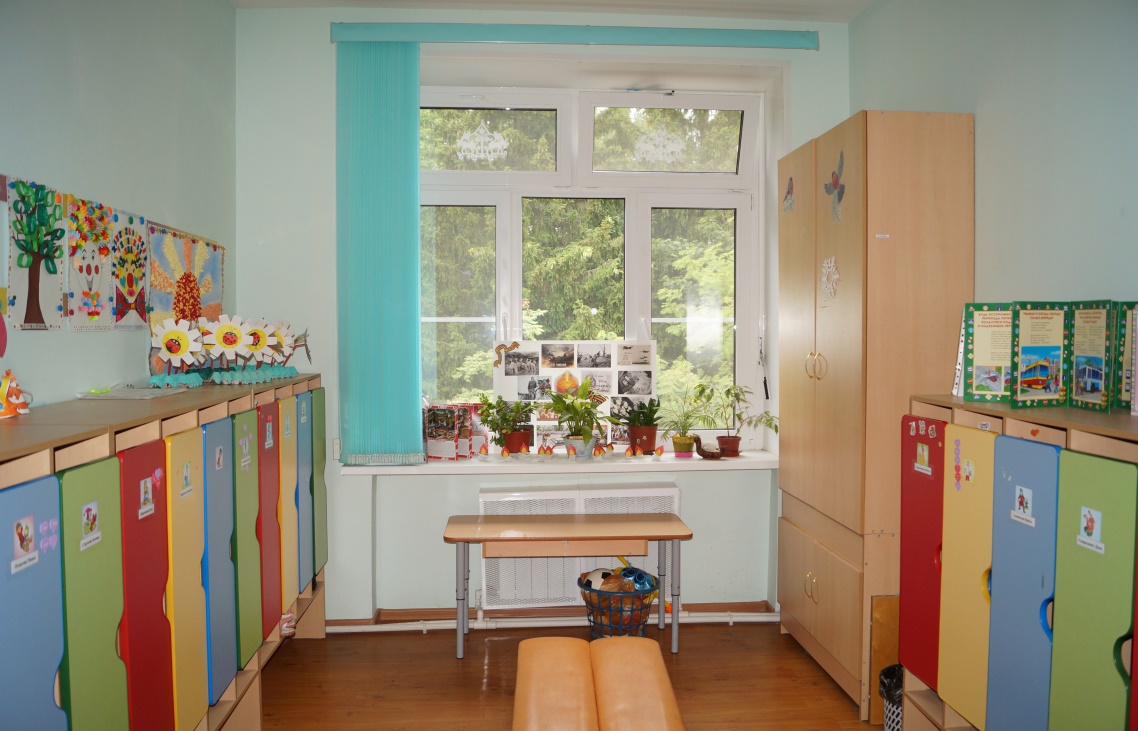 Фойе подготовительной группы
Фойе первой младшей группы
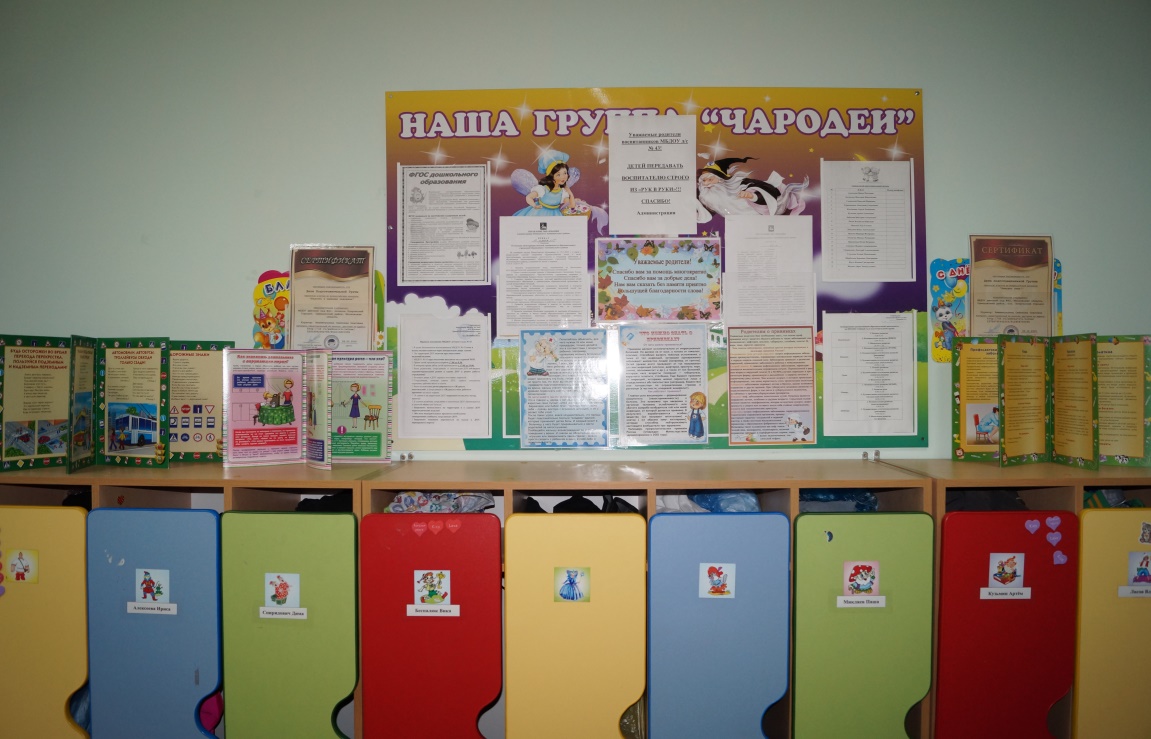 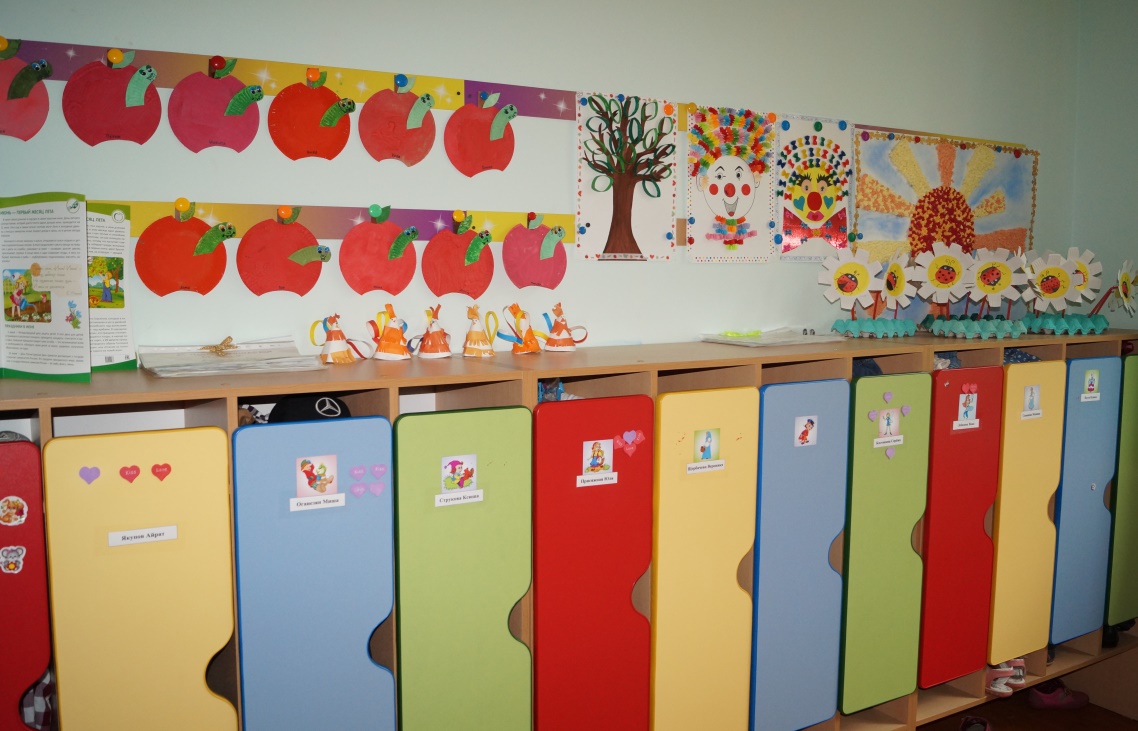 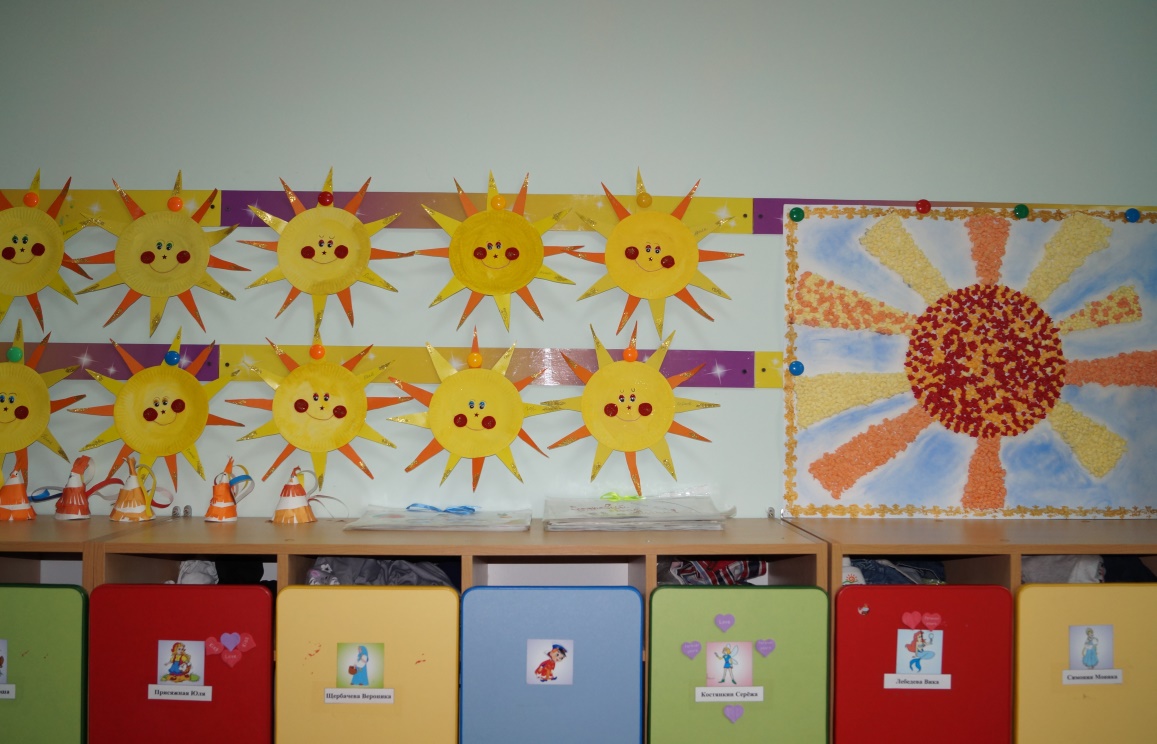 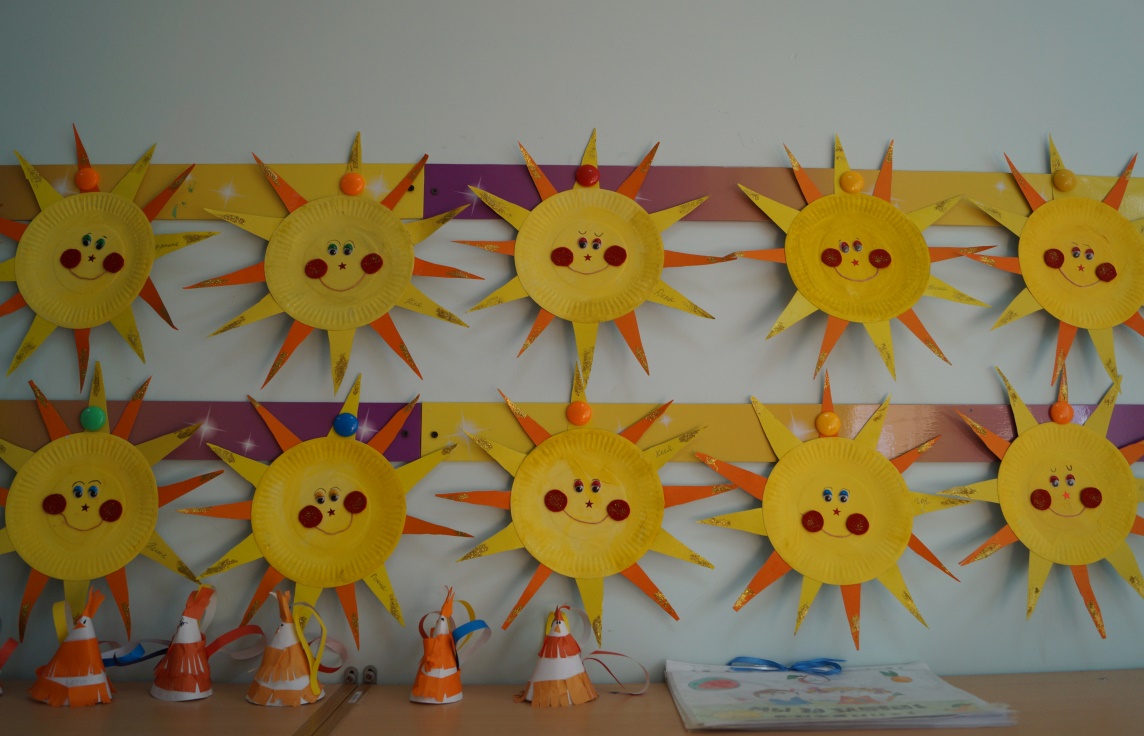 Оформление фойе в рамках тематических недель
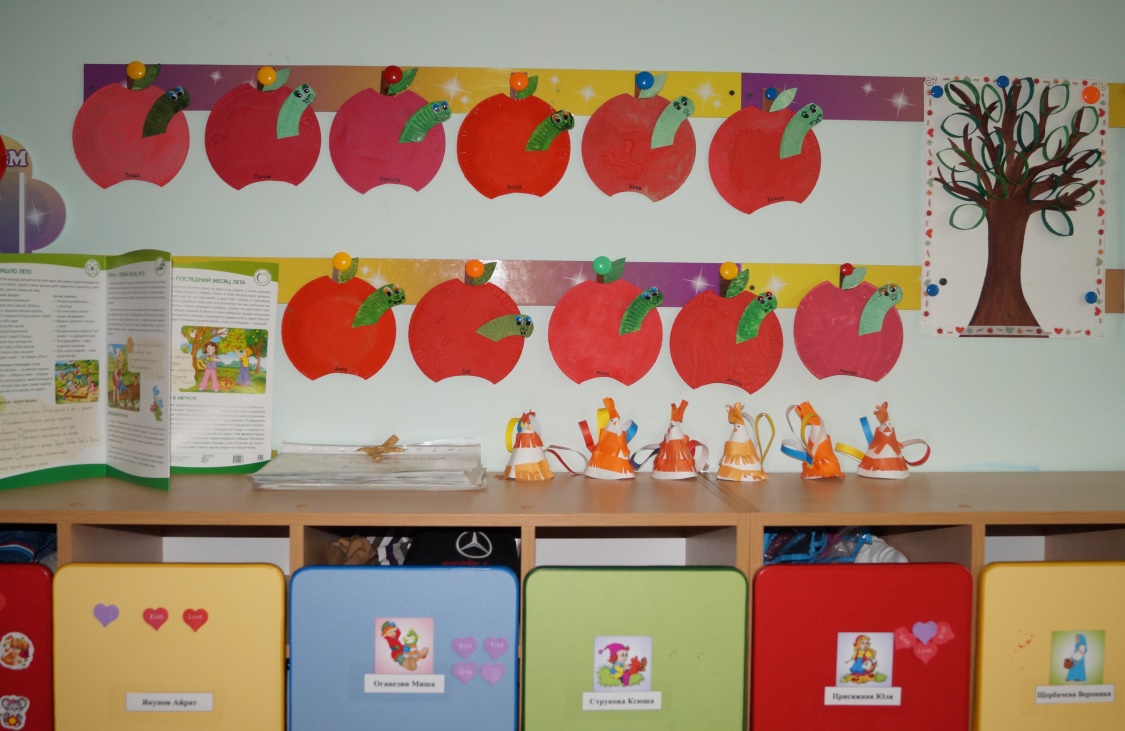 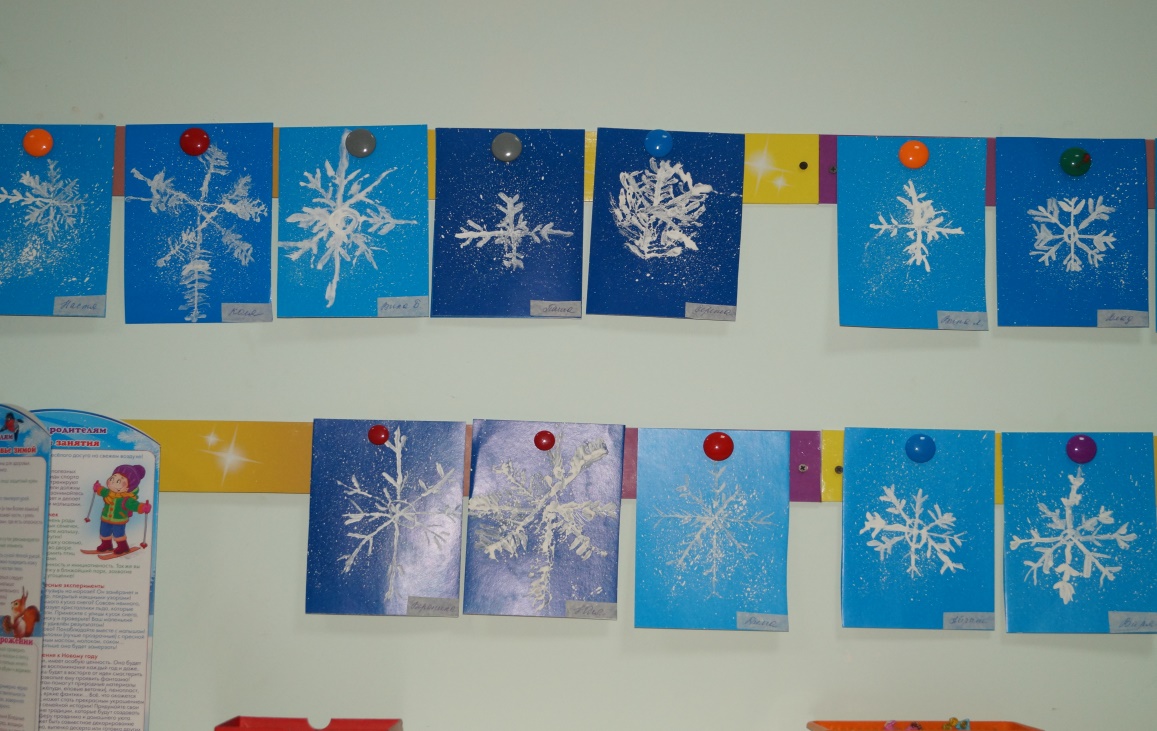 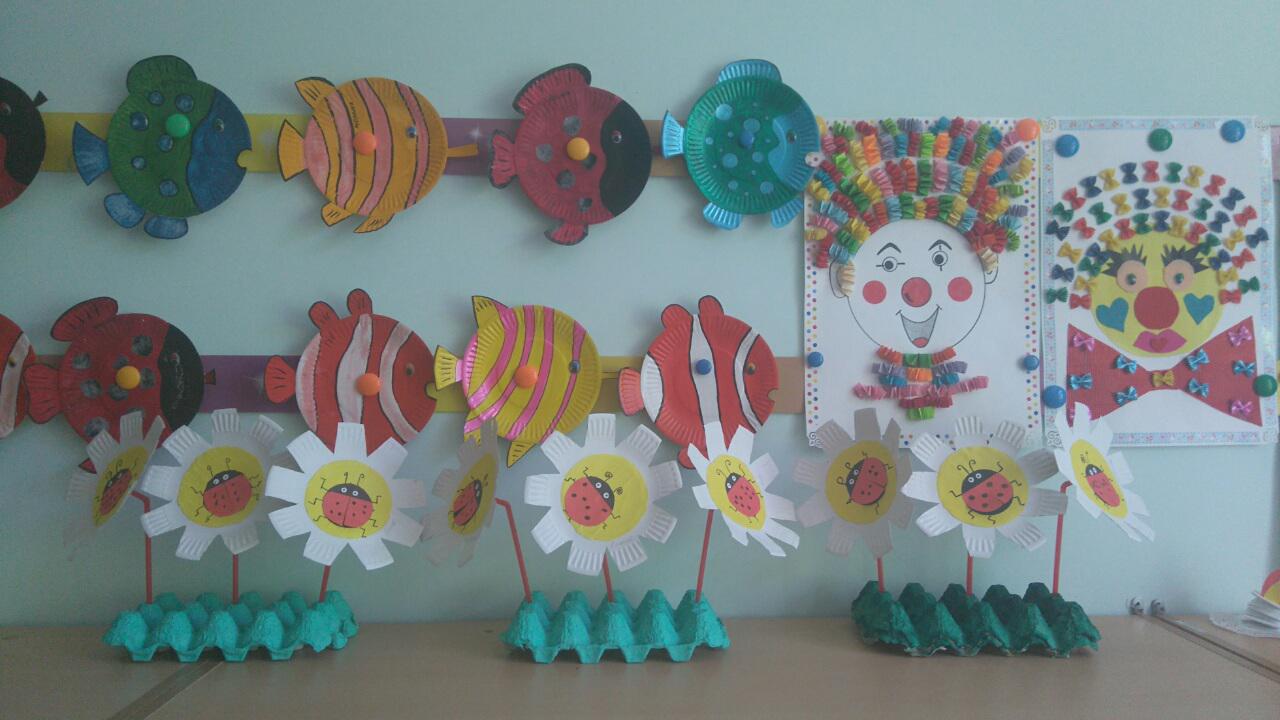 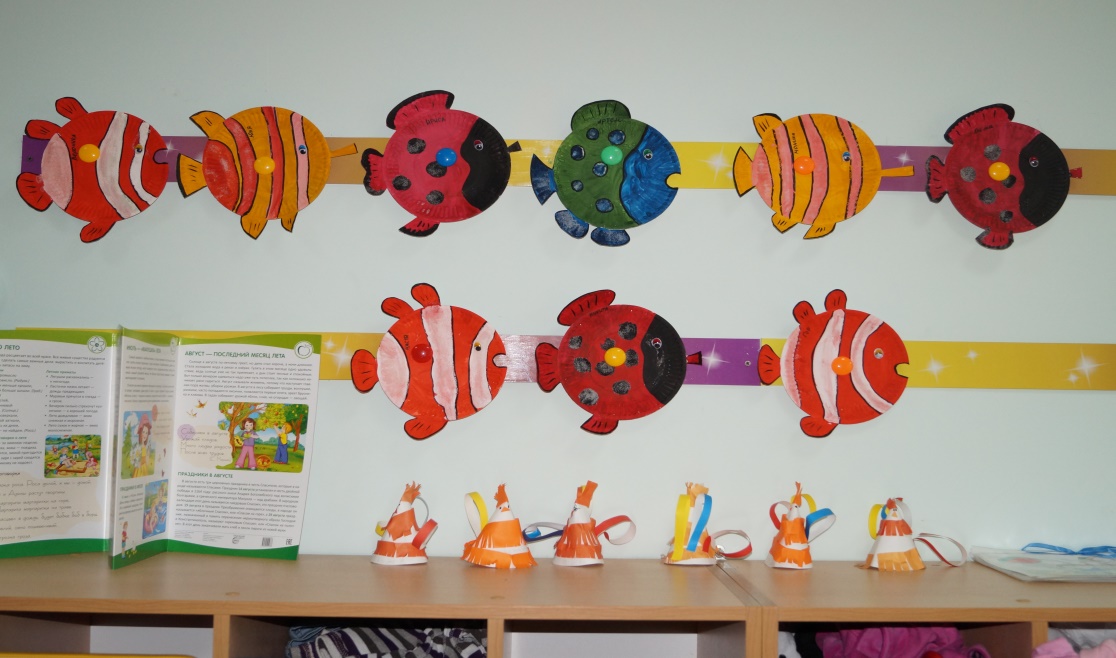 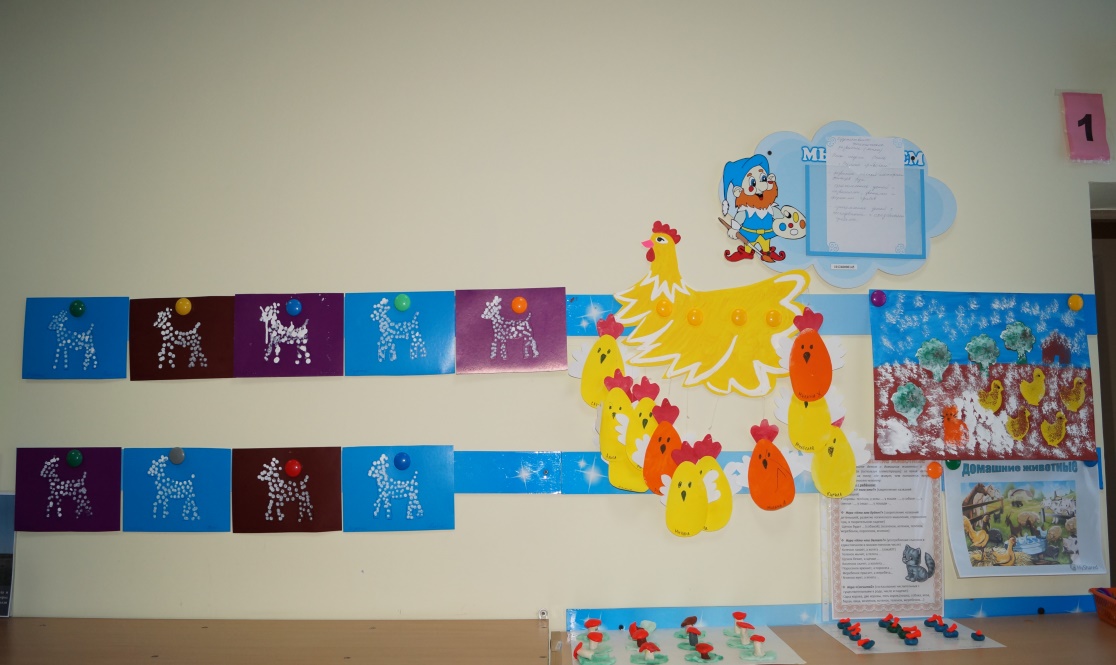 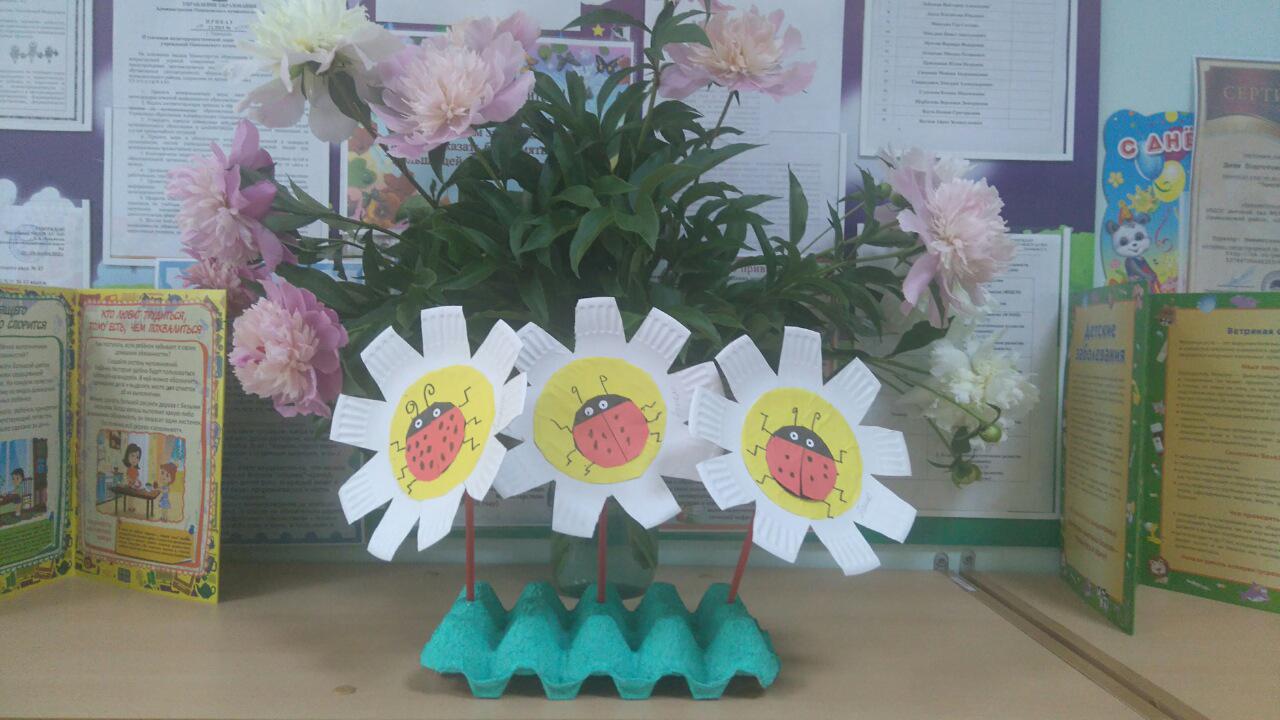 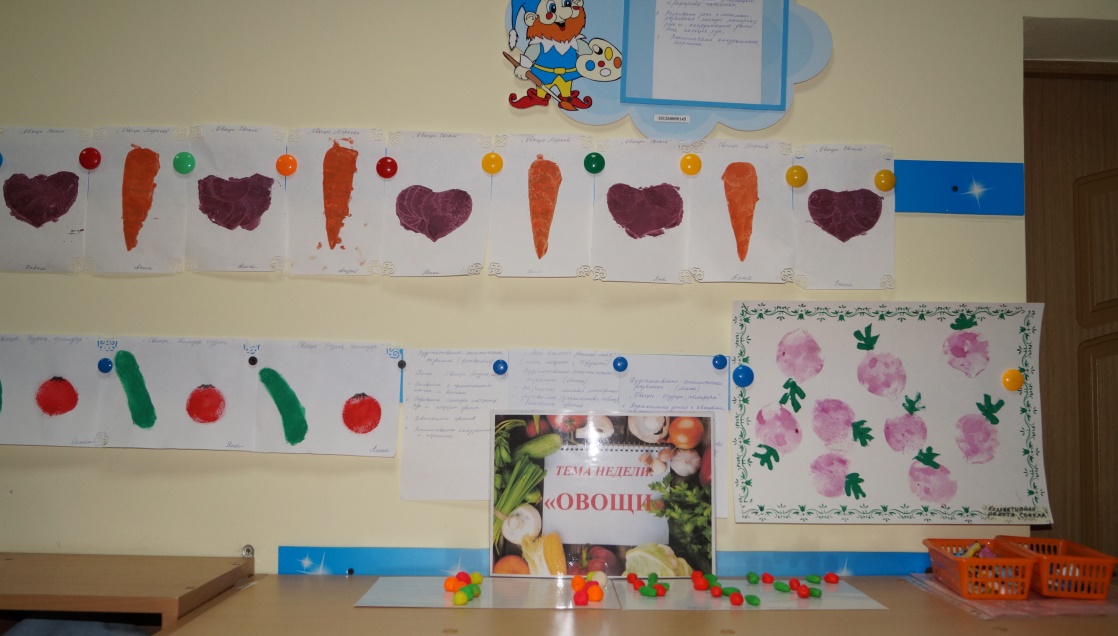 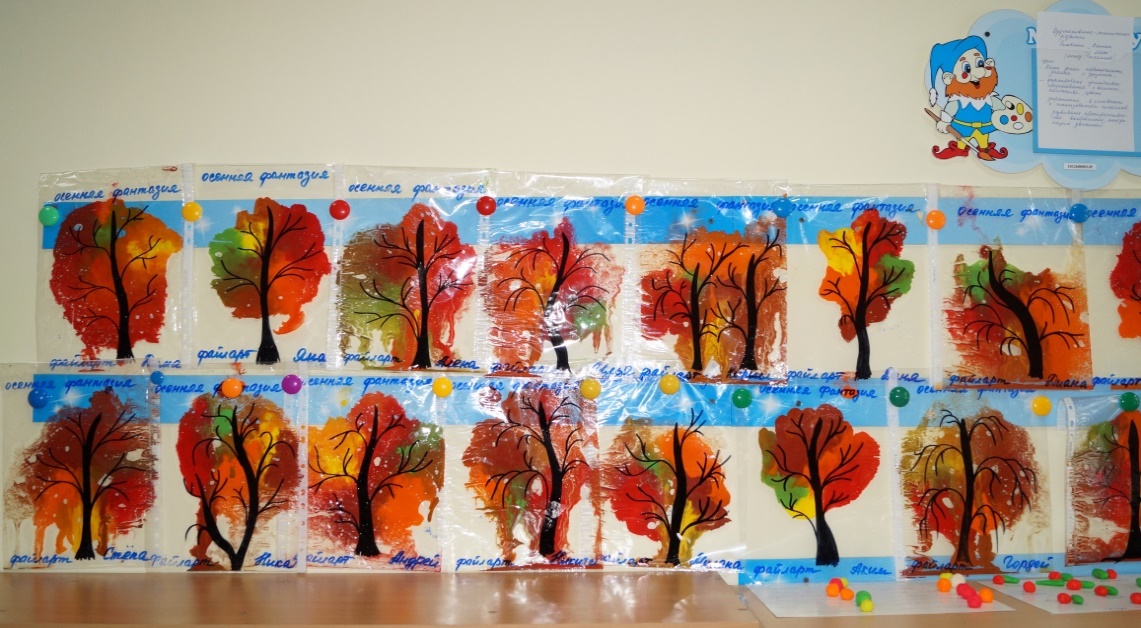 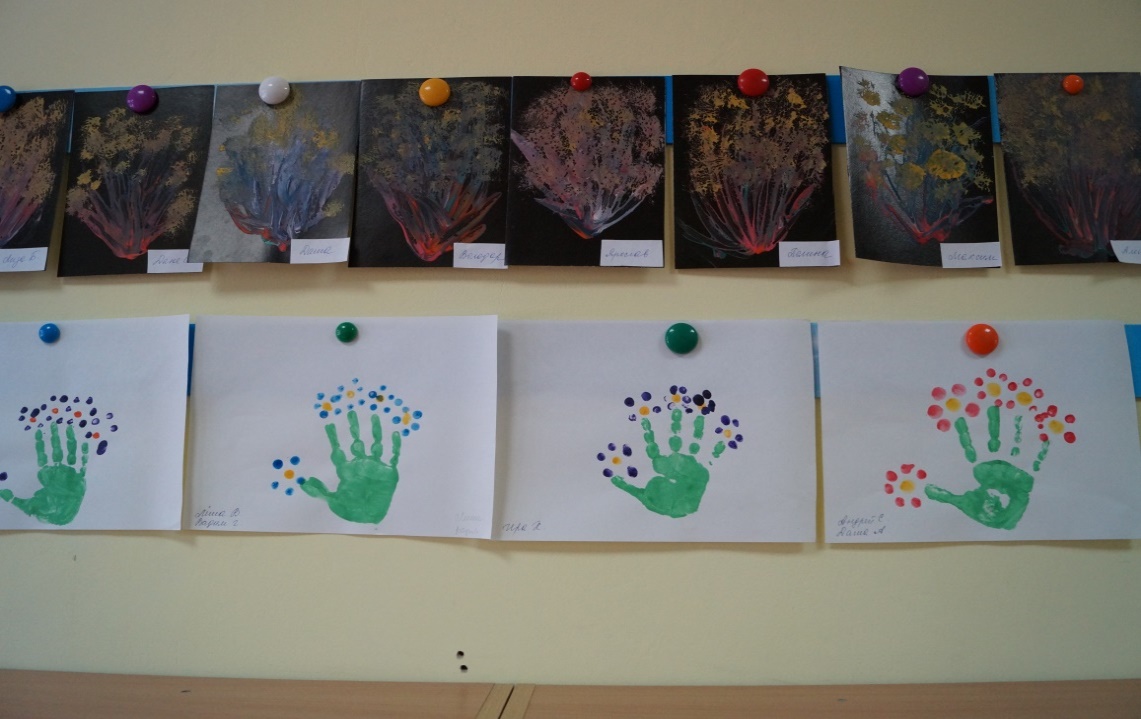 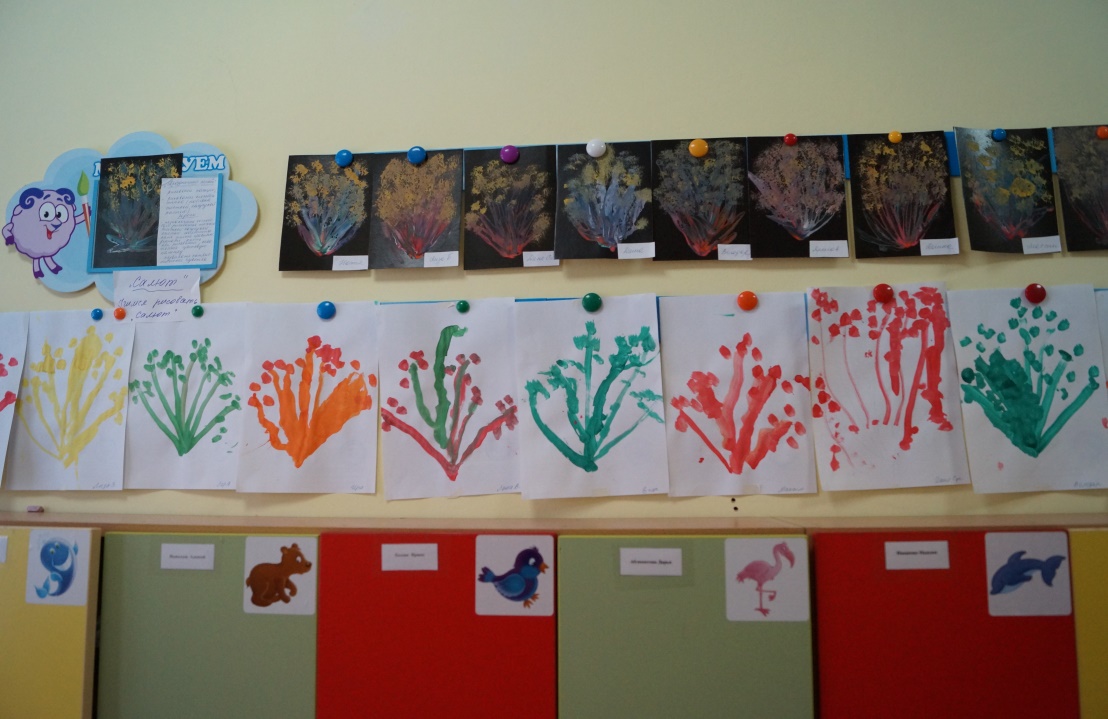 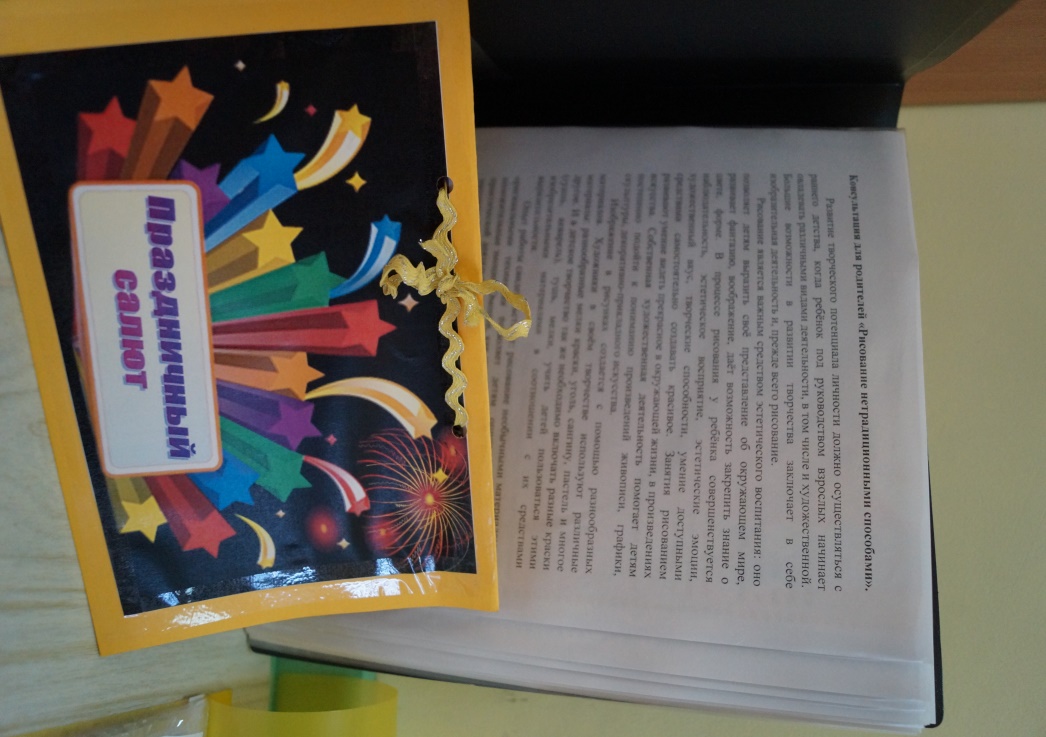 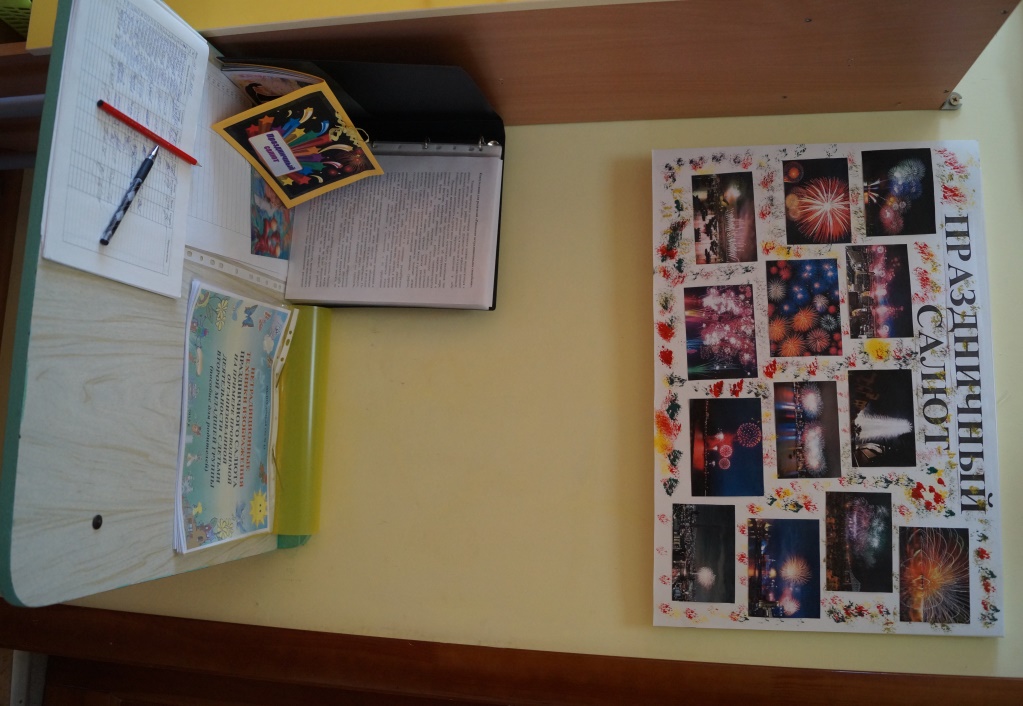 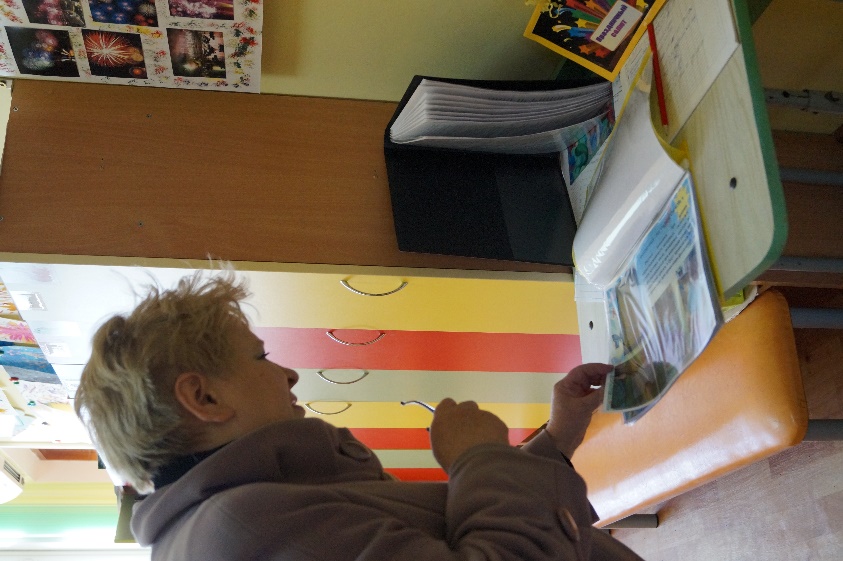 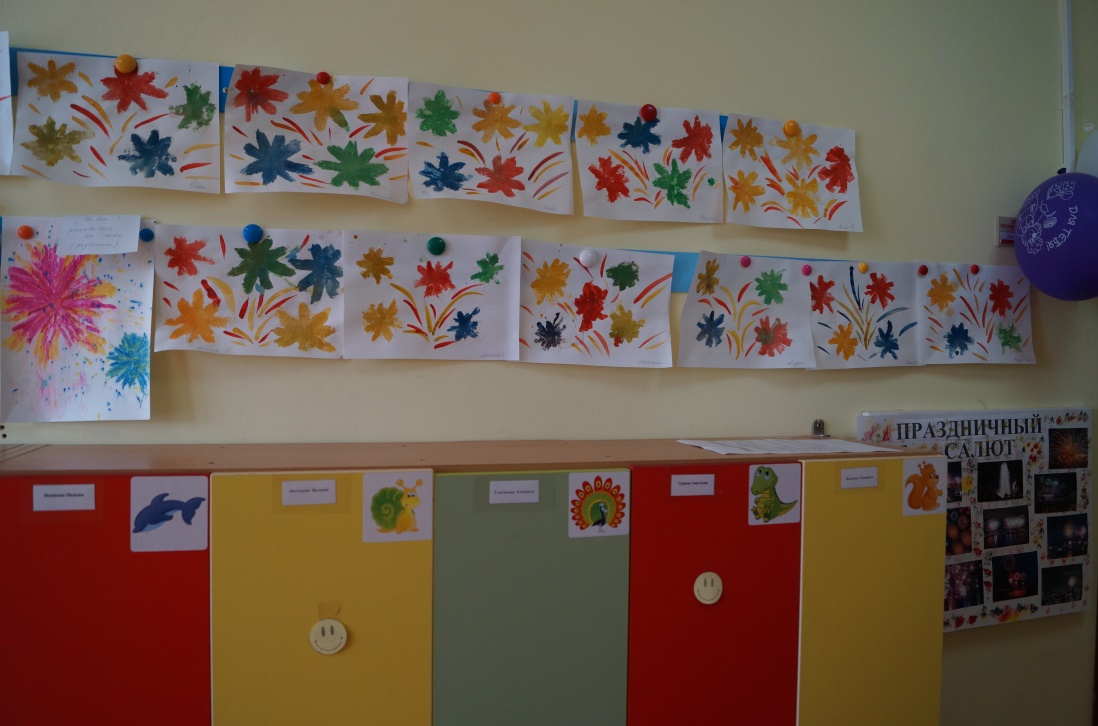 Оформление фойе в рамках проведения проектной деятельности
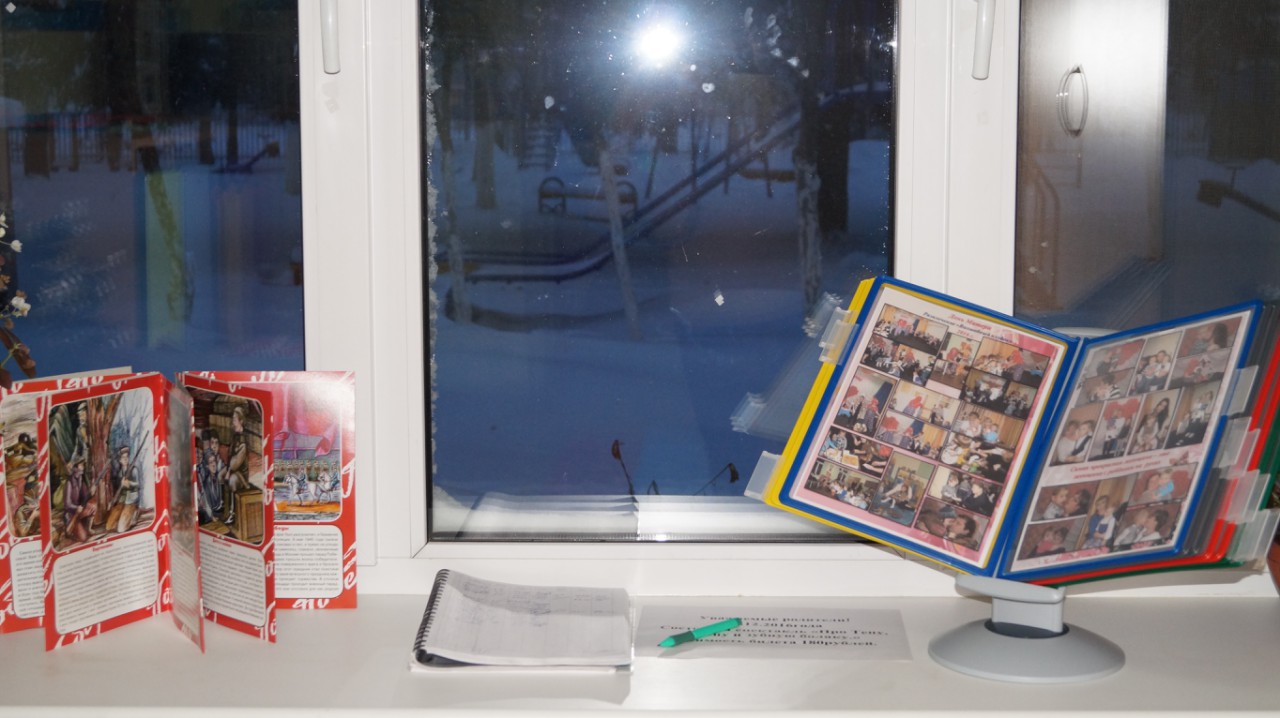 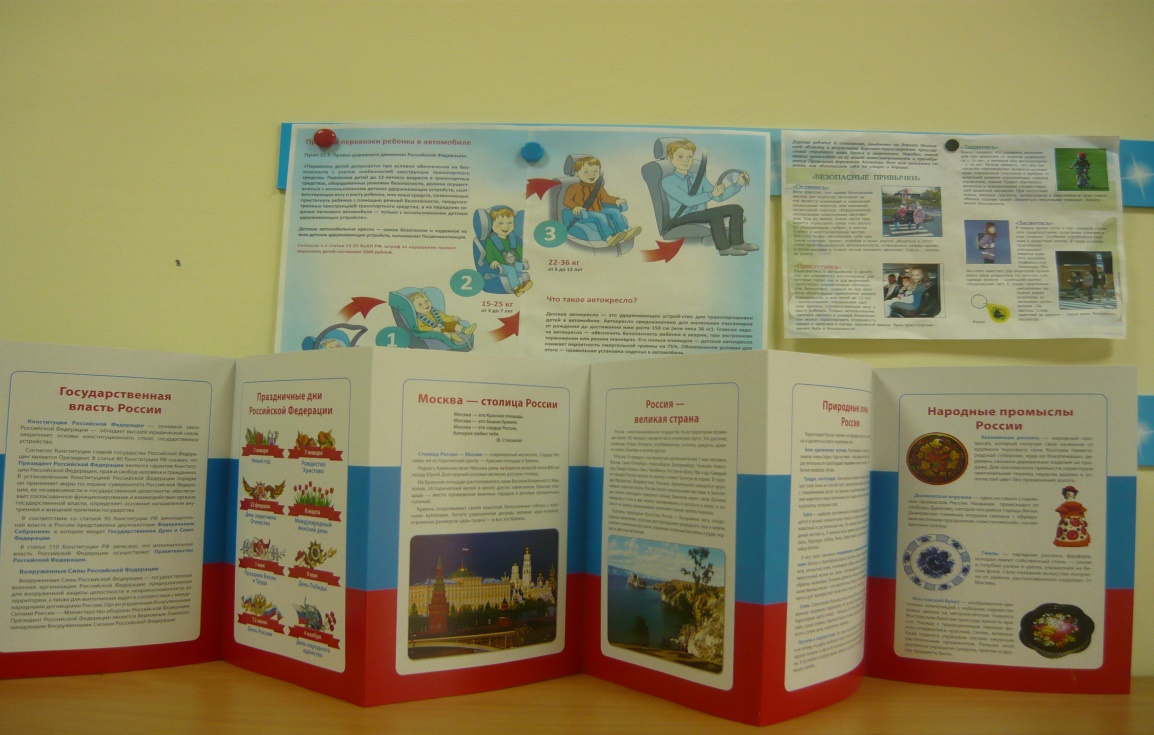 Оформление фойе в рамках тематических дней
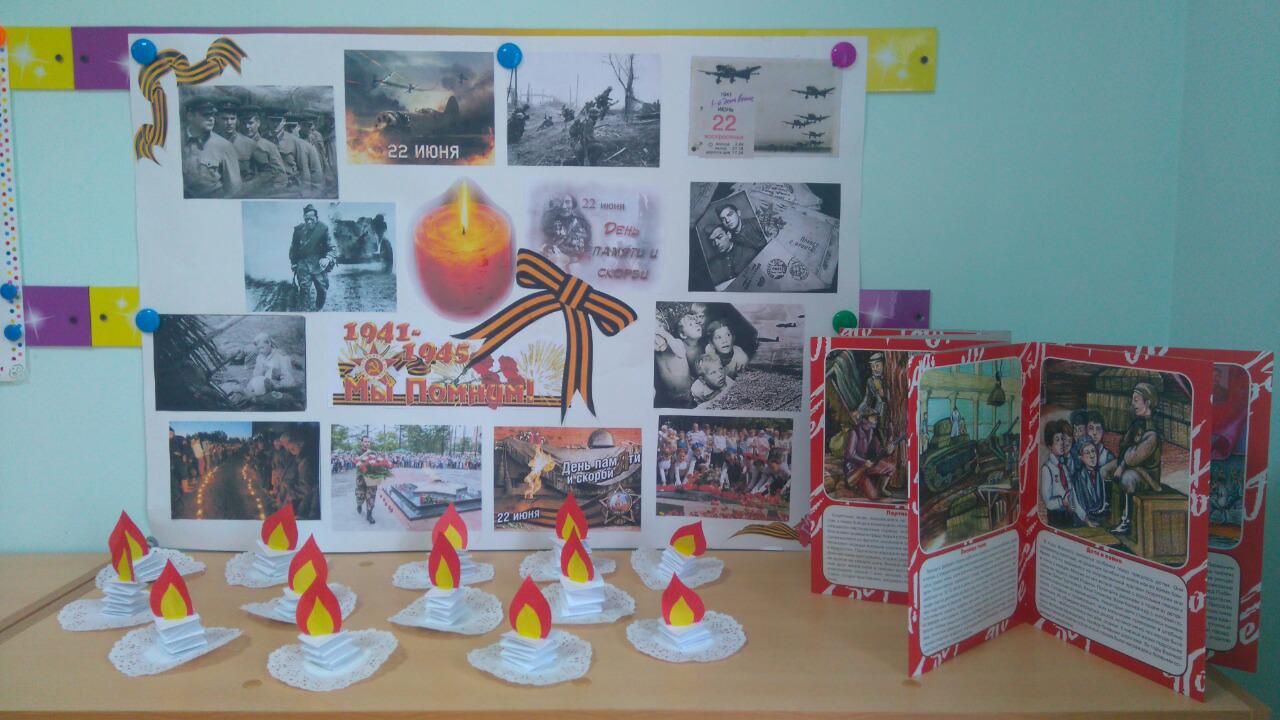 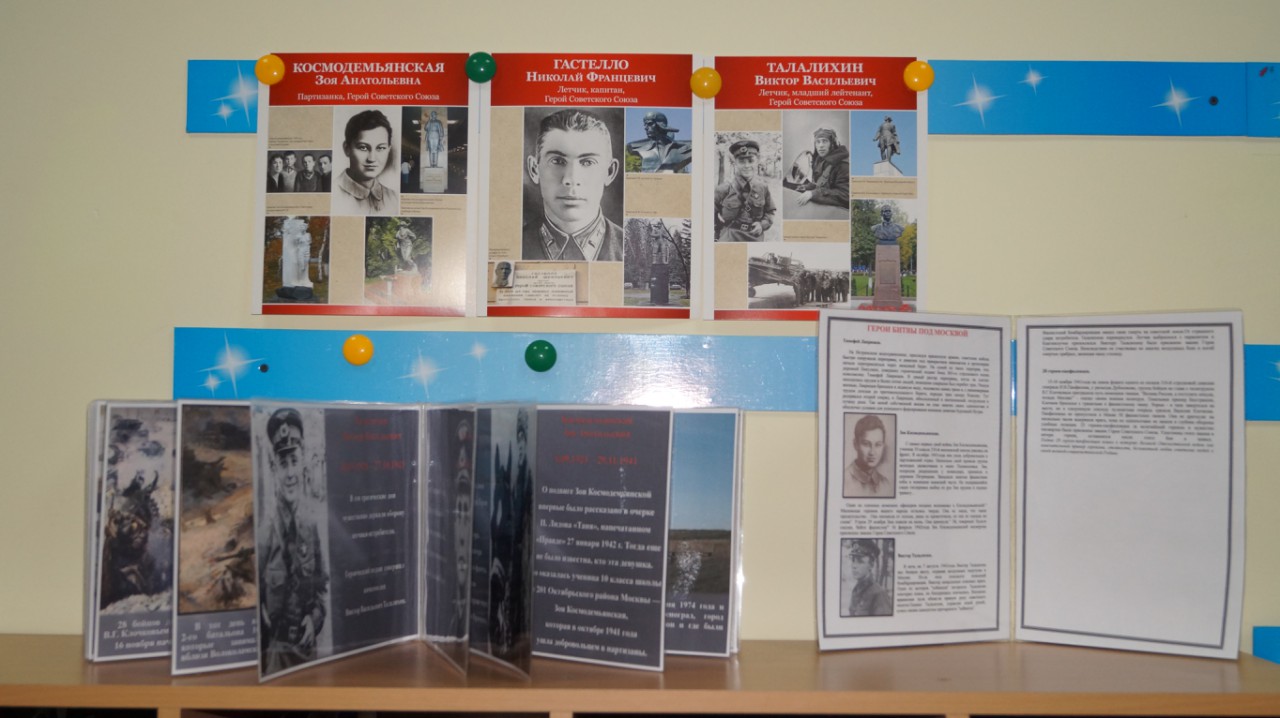 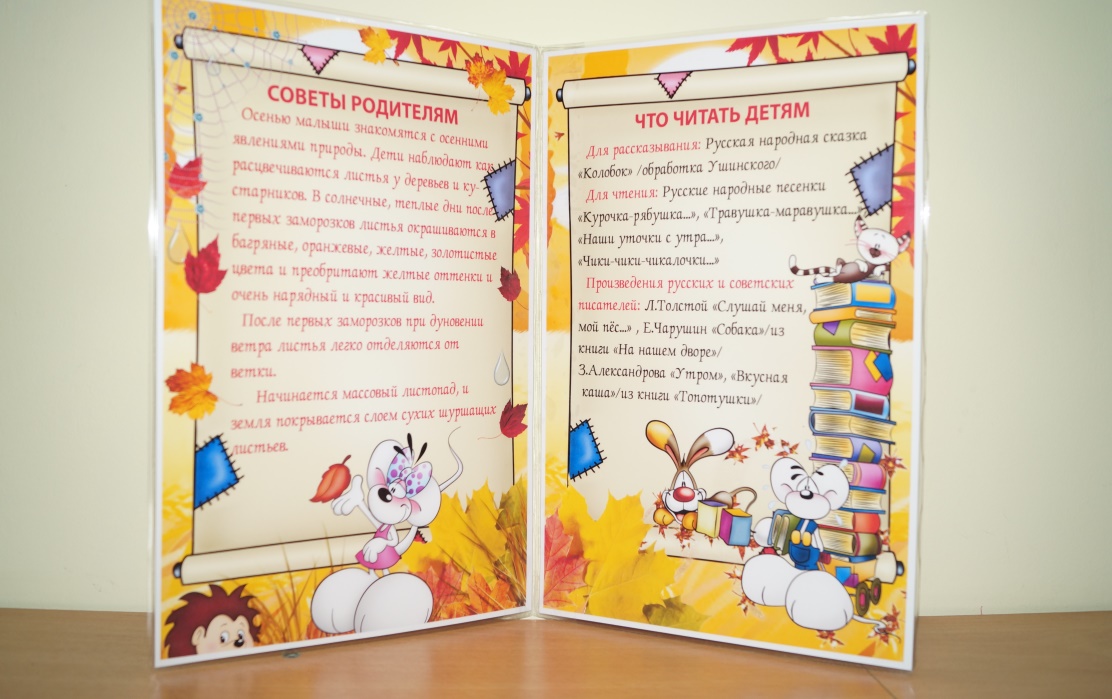 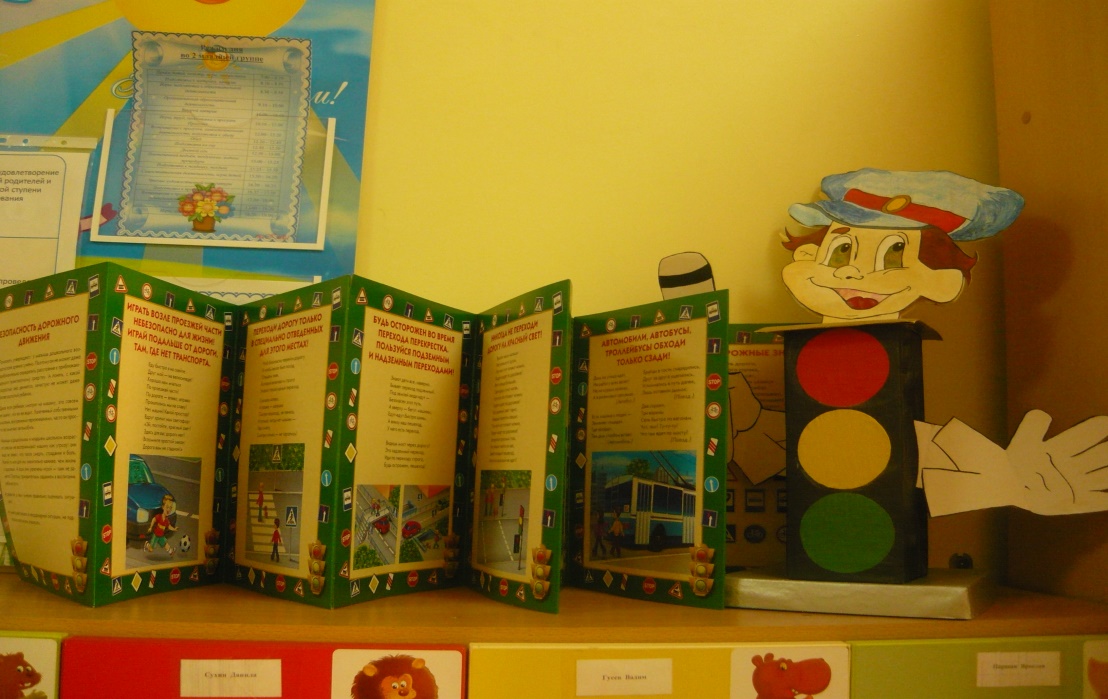 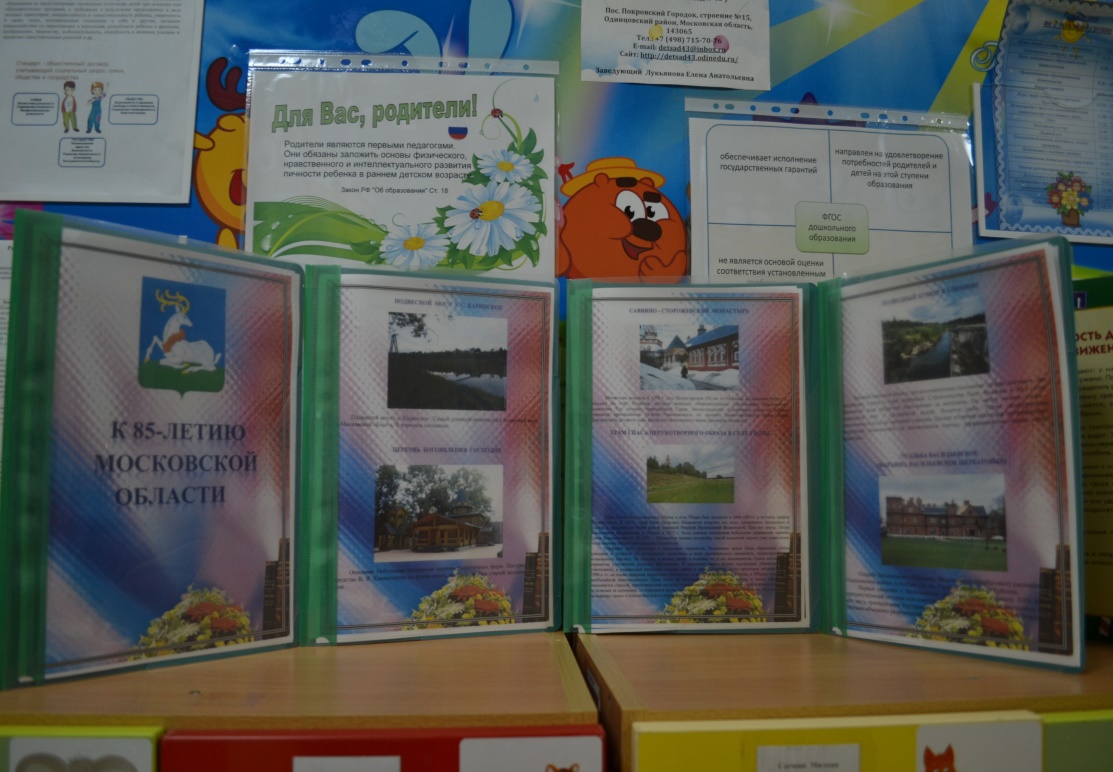 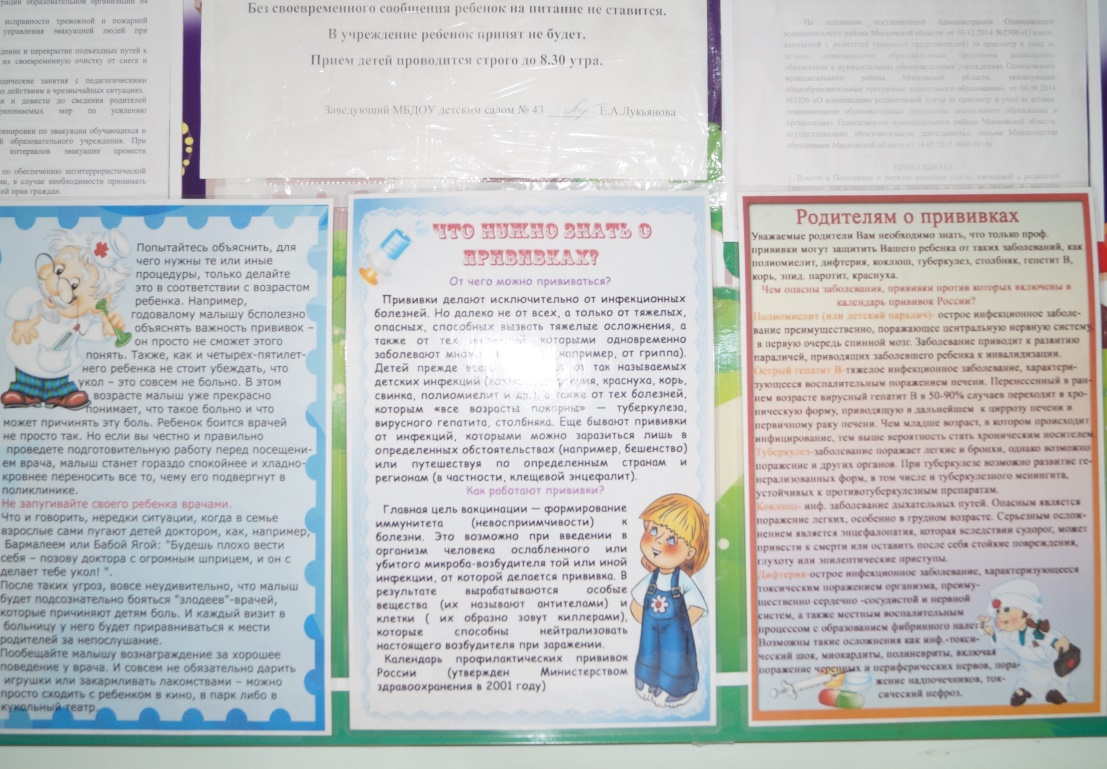 Эстетичное оформление фойе в рамках тематического контроля
ЗОЖ
ОПЕРАТИВНОЕ  ОФОРМЛЕНИЕ ФОТОМАТЕРИАЛА ДЛЯ РОДИТЕЛЕЙ СПОСОБОМ КОЛЛАЖИРОВАНИЯ
Систематизация фотоматериала
Эстетика в оформлении
Работа с родителями
Способ отчетности
Пополнение портфолио педагога
Готовый материал для публикации в соц. сетях.
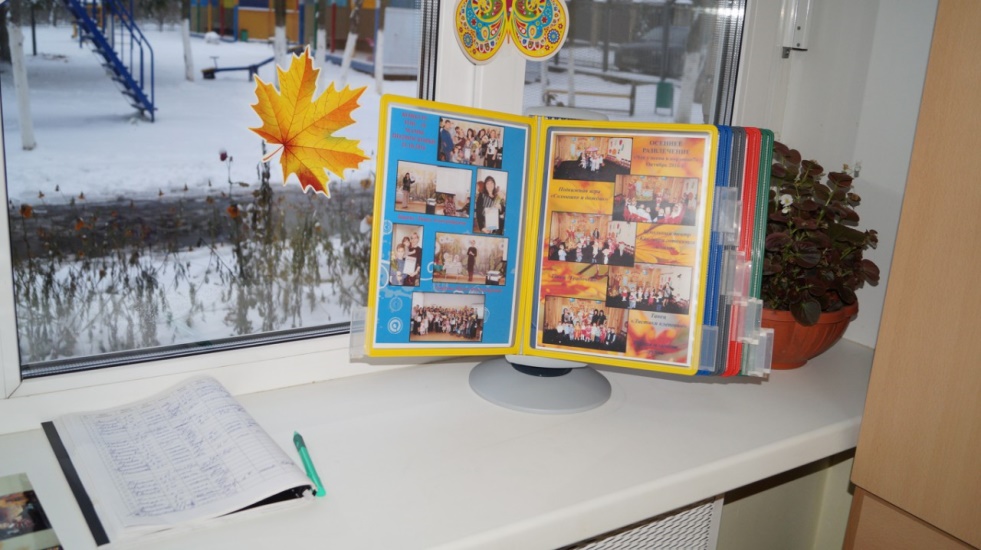 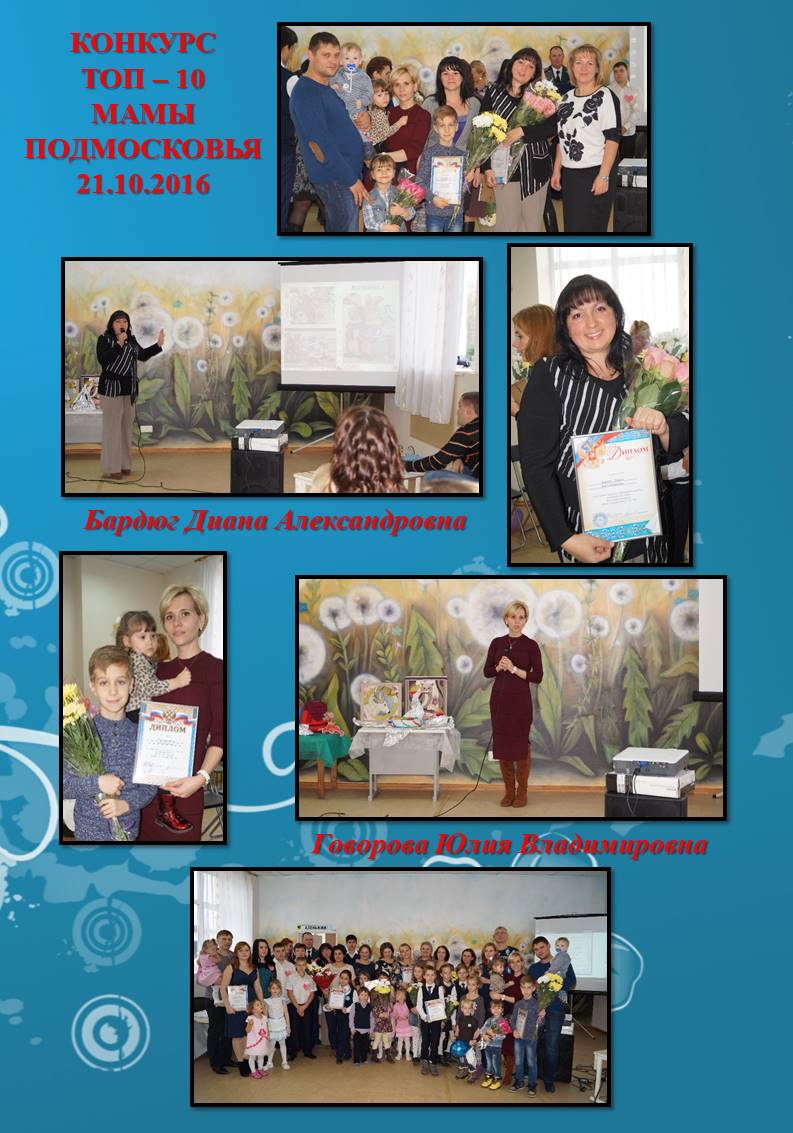 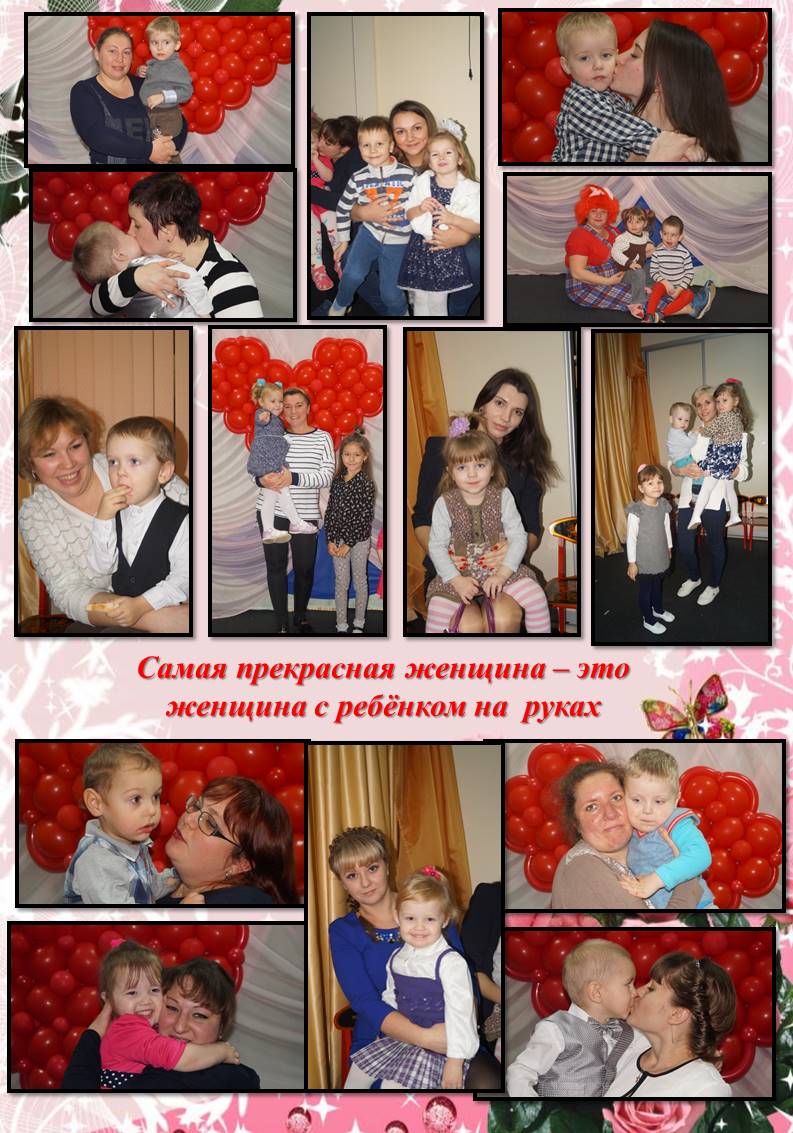 Оперативное  оформление фотоматериала для родителей способом коллажирования
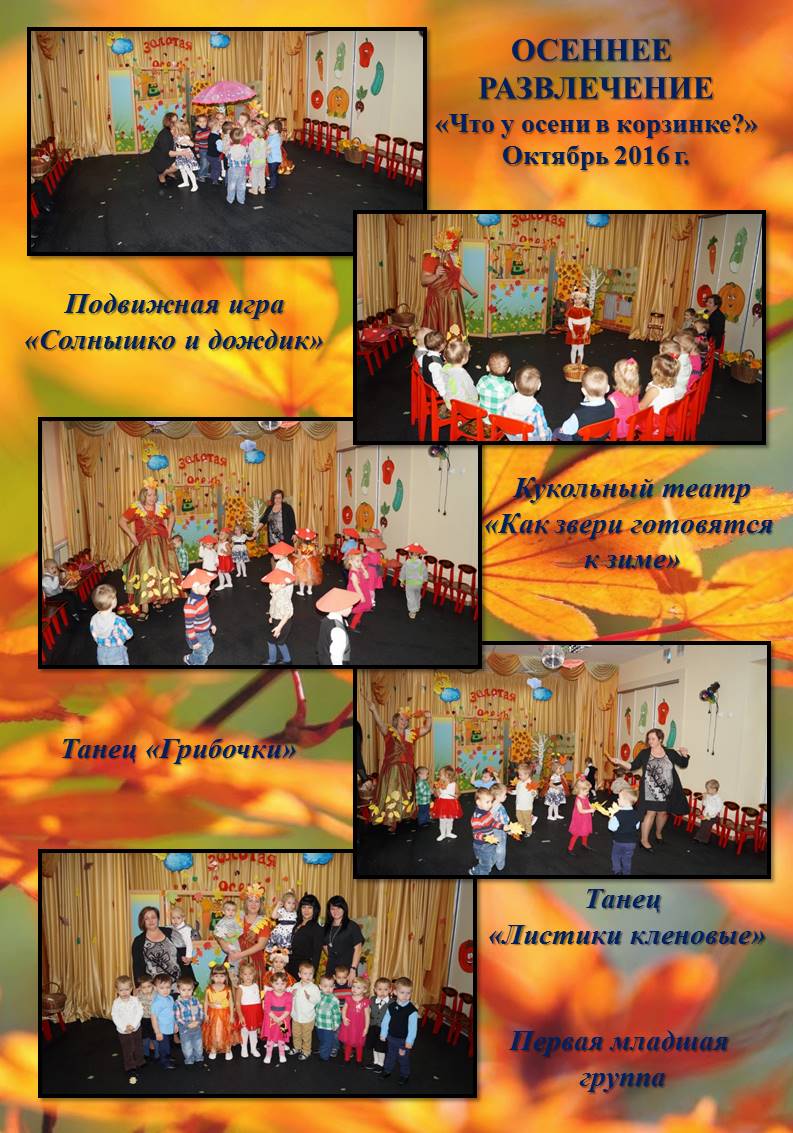 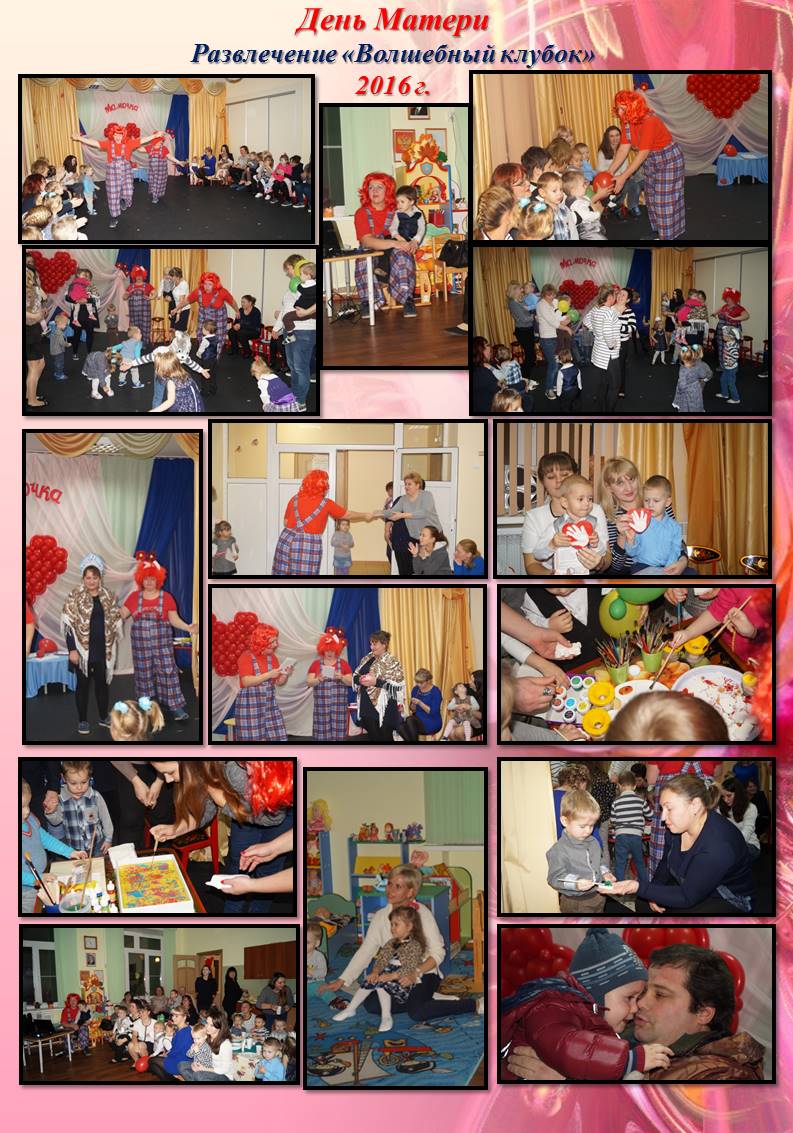 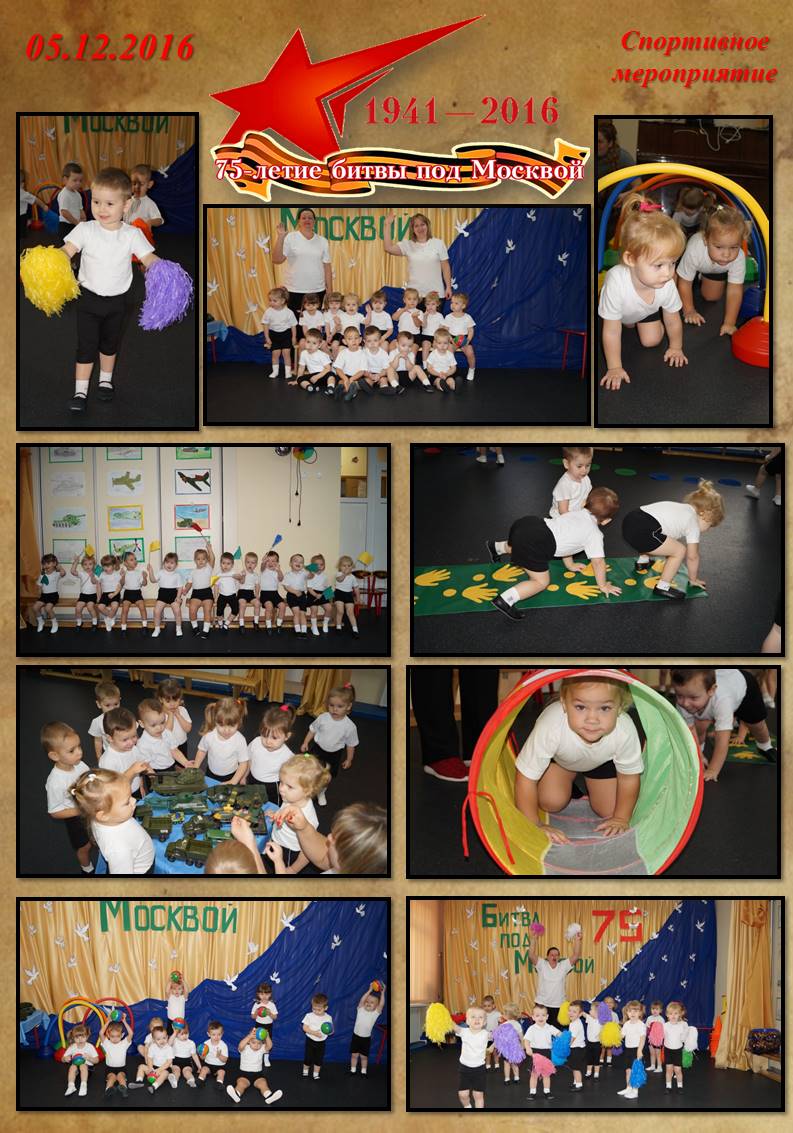 УГОЛОК  ЗДОРОВЬЯ
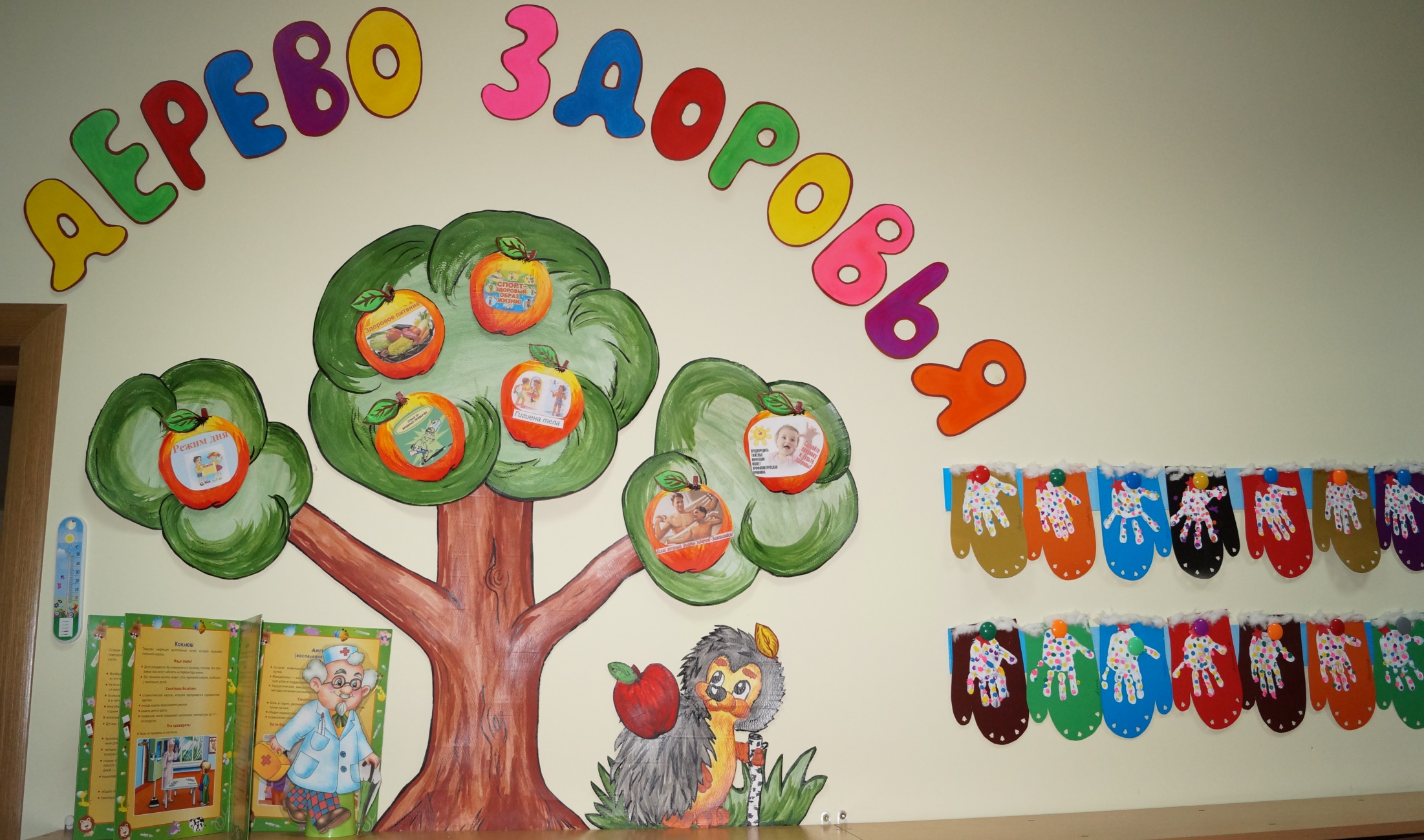 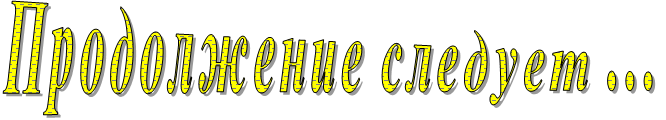